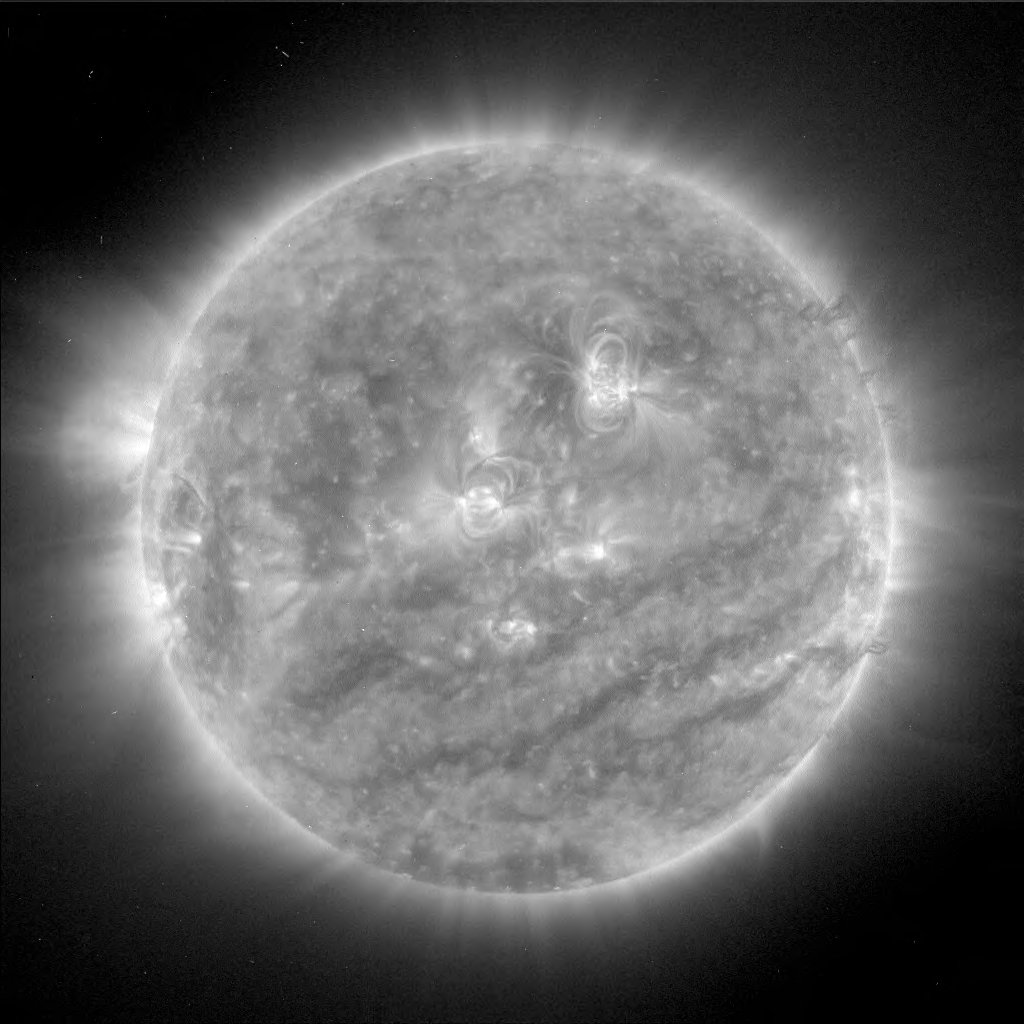 Synthesising Solar Flare Spectra
Callum Fairbairn
Advisor: Professor Dana Longcope
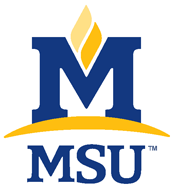 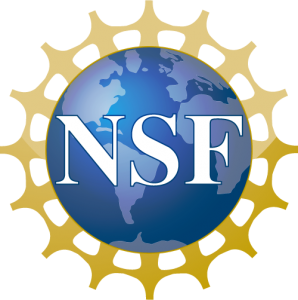 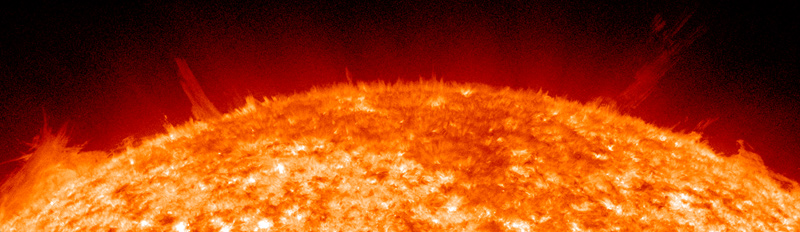 Callum Fairbairn |Spectral Synthesis
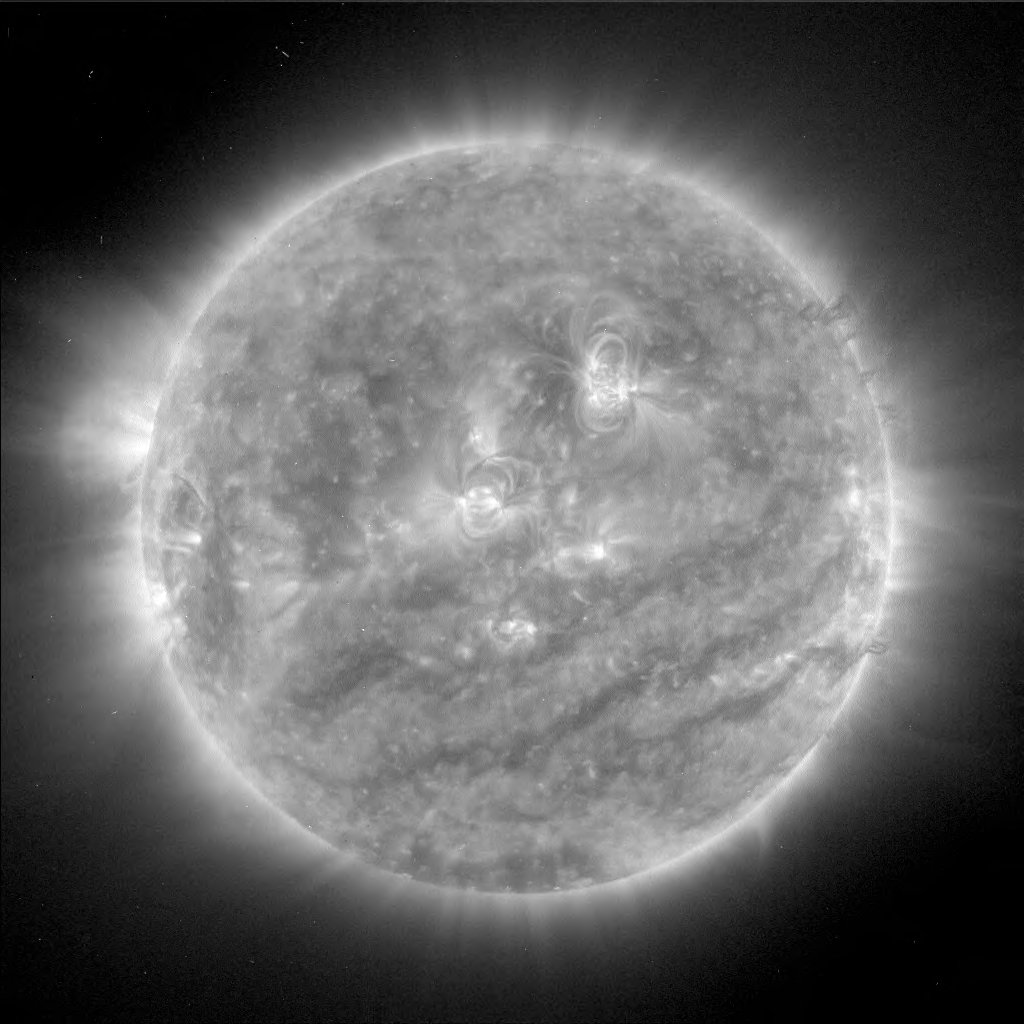 Compact X-Class Flare
Feb 26th 2004
Can models reproduce RHESSI observed spectra?


Aim: 

Vary parameters – find spectral fit!
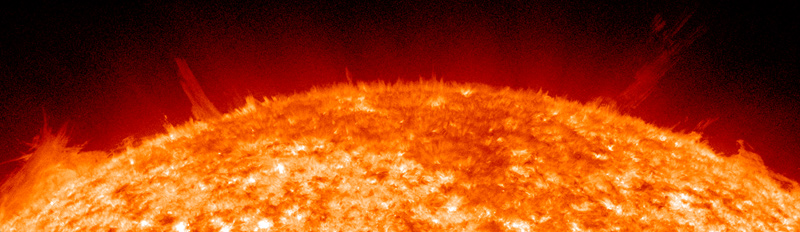 Callum Fairbairn |Spectral Synthesis
Background Theory
PREFT Model
Spectral Synthesis
Results and Future Work
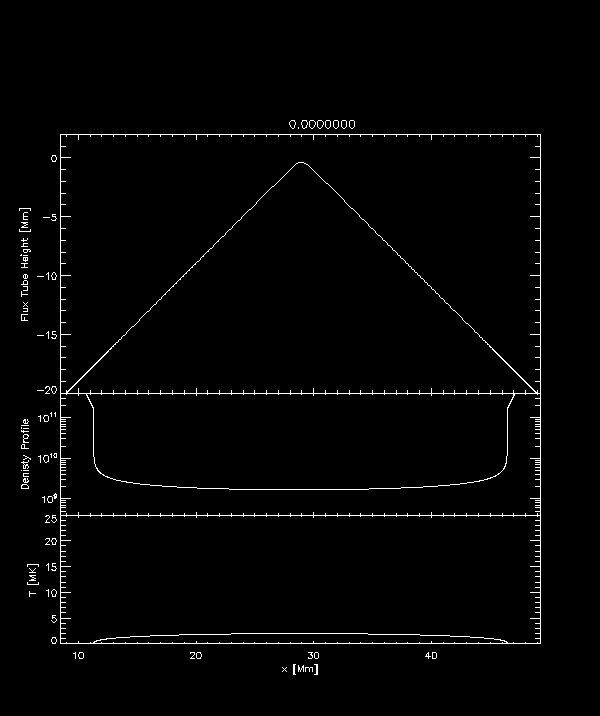 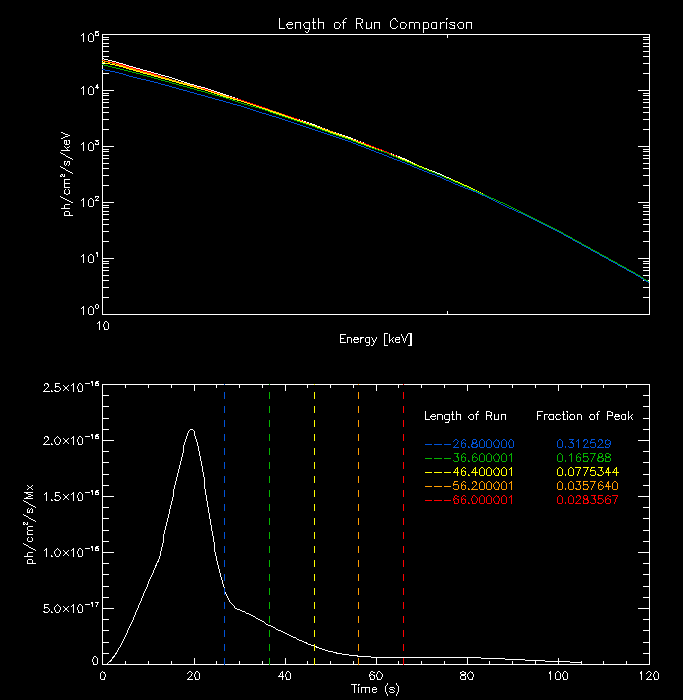 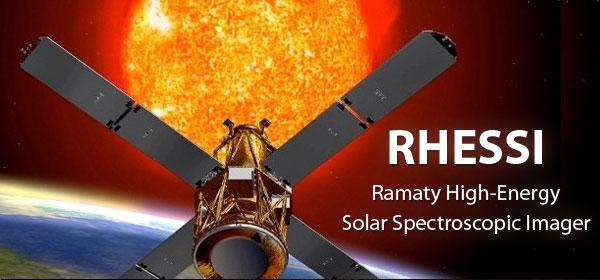 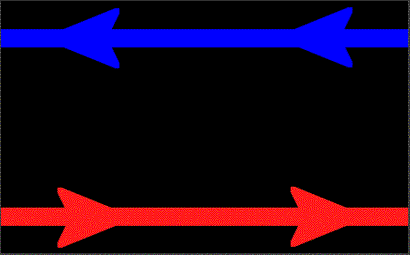 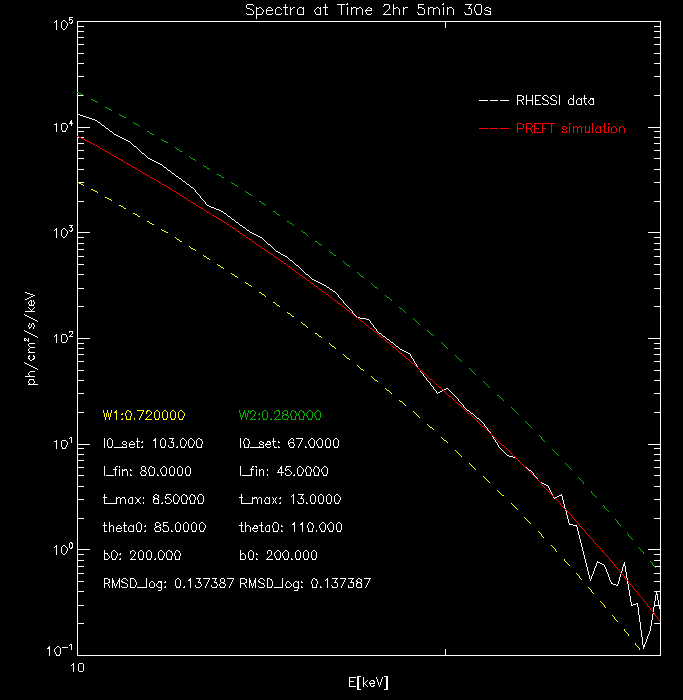 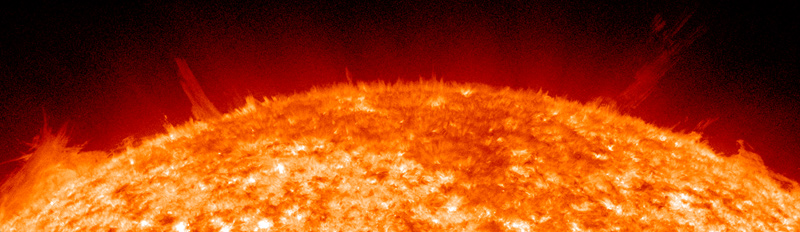 Callum Fairbairn |Spectral Synthesis
Magnetic Reconnection
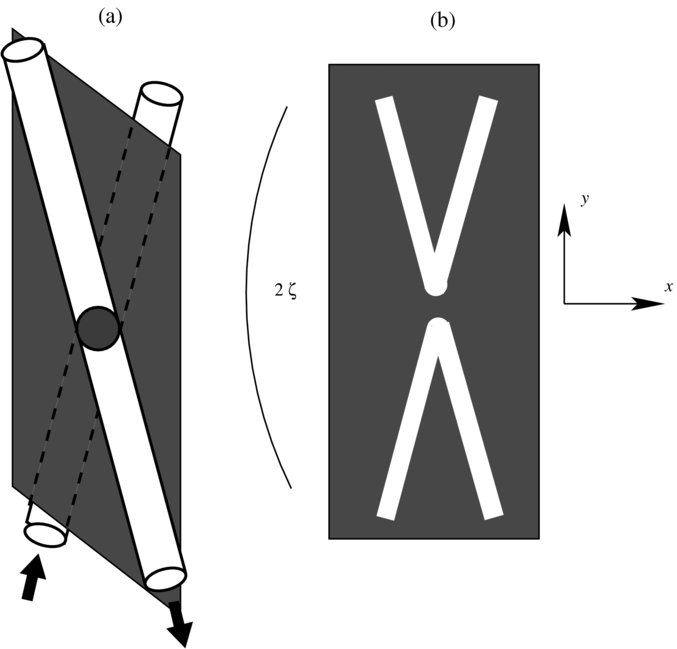 Figure 1:	Geometry of Magnetic Reconnection
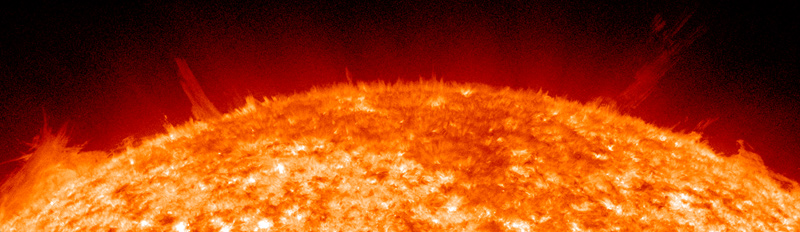 Callum Fairbairn |Spectral Synthesis
Post Reconnection Evolution of a Flux Tube
1D Lagrangian model.

Follows post reconnection retraction.
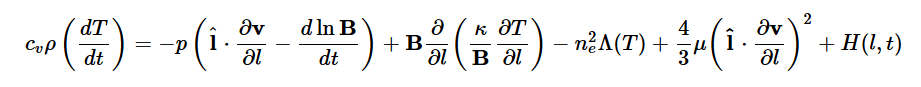 Energy Equation:
Optically thin radiation
Viscous heating
Thermal Conduction
Adiabatic 
Work
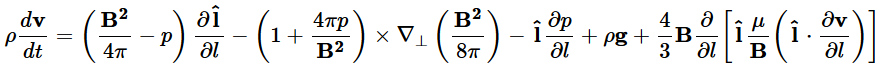 Momentum Equation:
Plasma pressure
Viscous forces
Surrounding magnetic pressure
Gravity
Tension
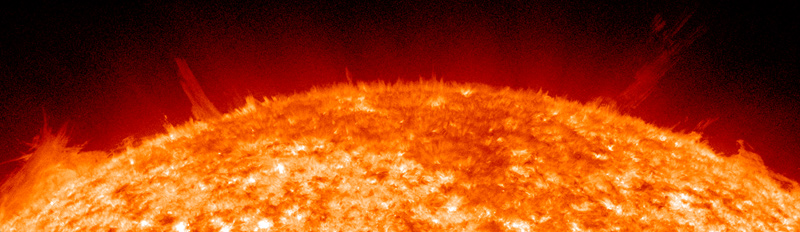 Callum Fairbairn |Spectral Synthesis
Initialisation of Run
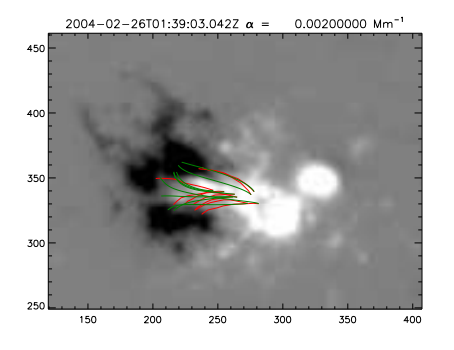 Figure 2: MDI observations with LFFF Fits overlaid (Longcope et al 2016)
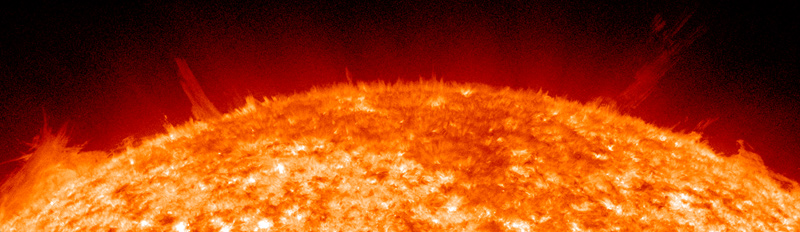 Callum Fairbairn |Spectral Synthesis
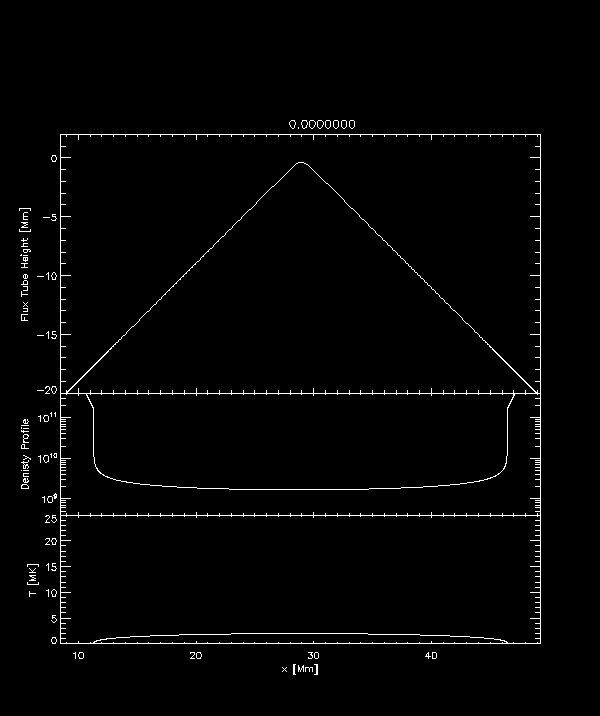 PREFT Physical Evolution
Figure 3:	Flux Tube Evolution
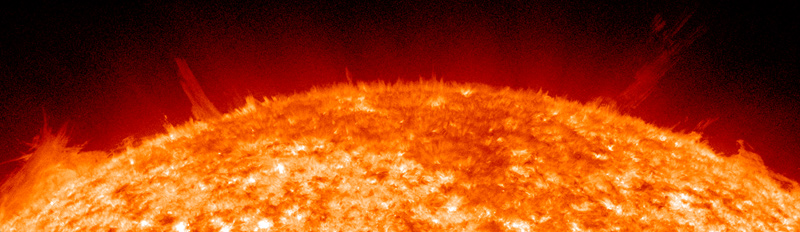 Callum Fairbairn |Spectral Synthesis
Spectral Synthesis – Theory
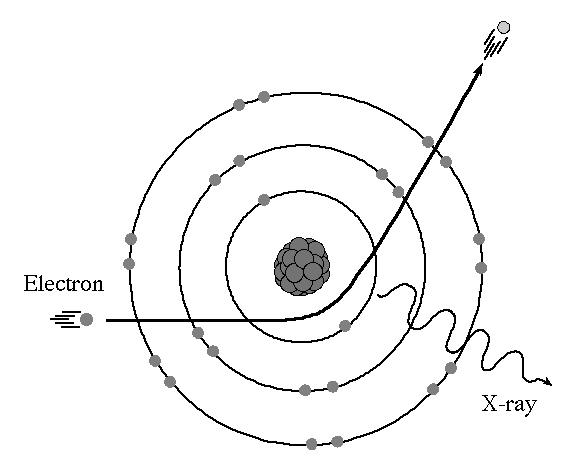 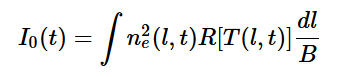 Figure 4: Dipole Acceleration
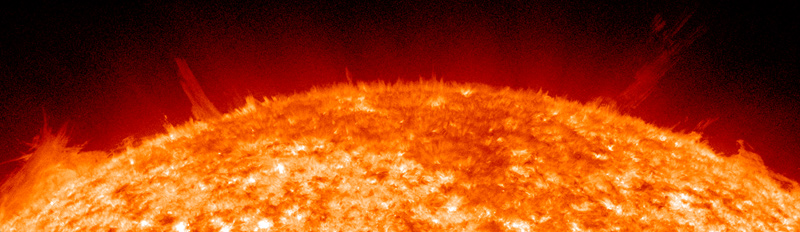 Callum Fairbairn |Spectral Synthesis
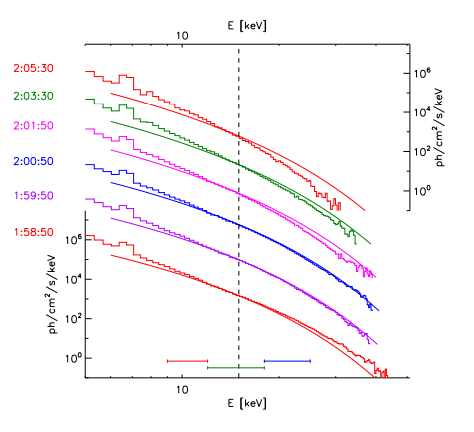 Spectral Synthesis – Theory
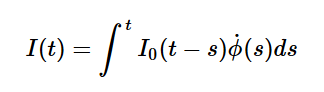 Figure 5: Spectral comparison (Longcope et al 2016)
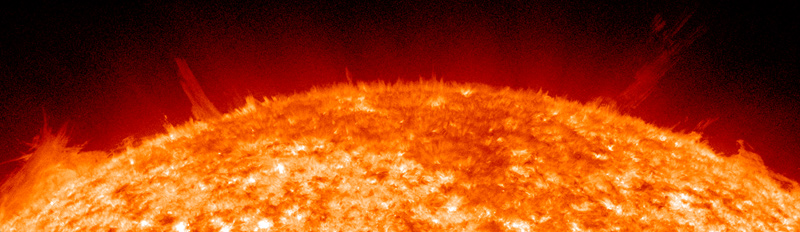 Callum Fairbairn |Spectral Synthesis
Weeks 1-2: A Matter of Trial and Error
Figure 6: Visualisation application
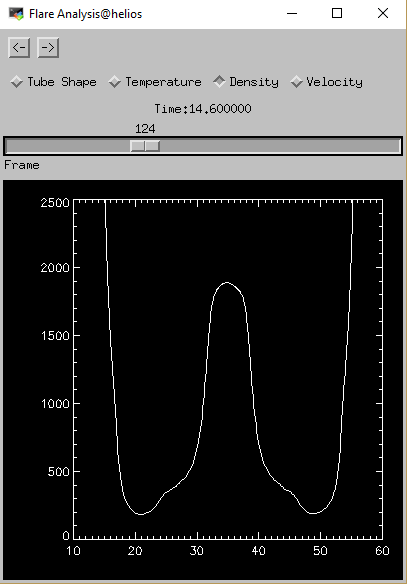 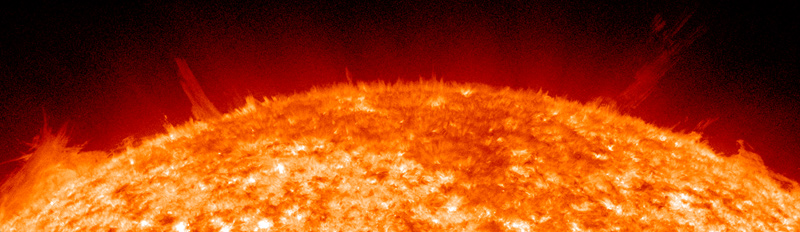 Callum Fairbairn |Spectral Synthesis
Week 3: Initial RHESSI Comparisons
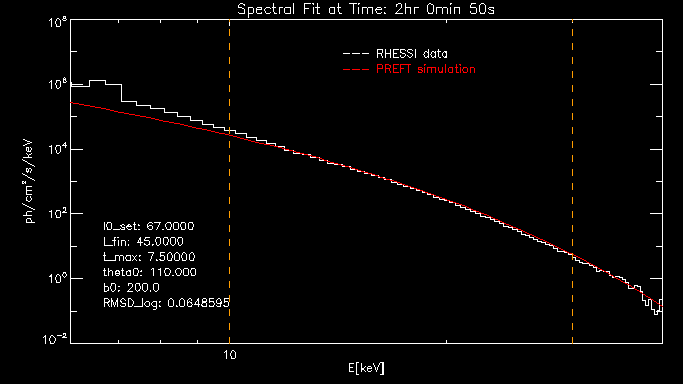 --- RHESSI
--- PREFT
Framework synthesises spectra and compares with RHESSI

Logarithmic RMSE error measure

Recreate fit as featured in Longcope et al 2016
ph/cm2/s/keV
T
RMSD_log = 0.0649
10
30
E [keV]
Figure 7: Effective Fit at 02:00:50
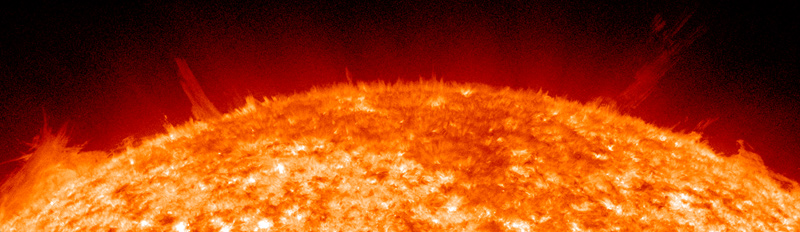 Callum Fairbairn |Spectral Synthesis
Week 4: Examine Broad Trends
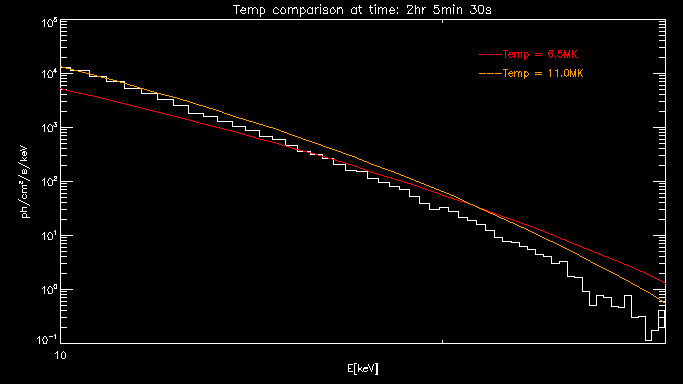 --- T0 = 6.5MK
--- T0 = 11.0MK
ph/cm2/s/keV
E [keV]
Figure 8: Temperature Variation at 02:00:50
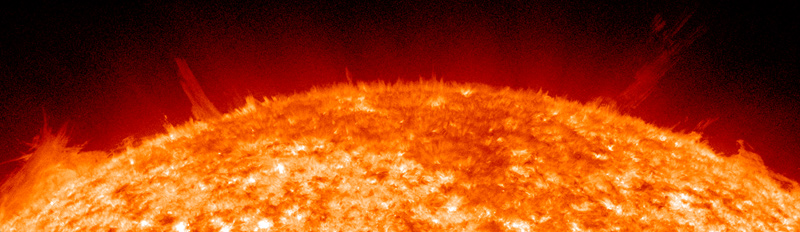 Callum Fairbairn |Spectral Synthesis
Week 4: Examine Broad Trends
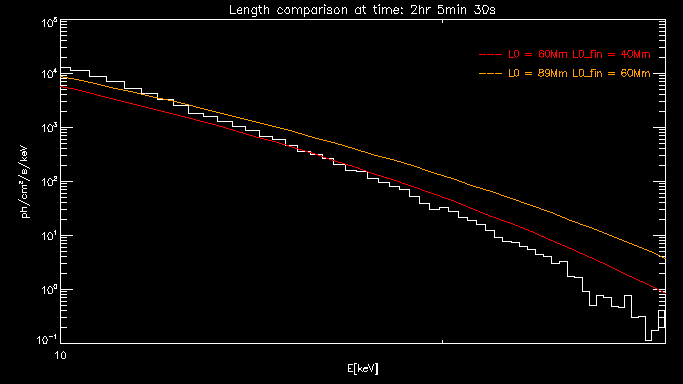 --- L0 = 60Mm L0_f = 40Mm
--- L0 = 89Mm L0_f = 60Mm
Length retracted through increases

Free energy released 

Increase in emission across all bands

Use as a translational parameter
ph/cm2/s/keV
E [keV]
Figure 9: Length Variation
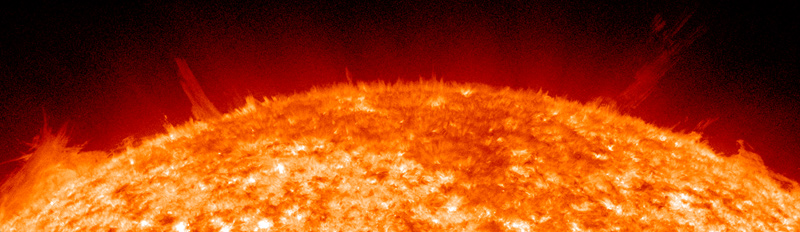 Callum Fairbairn |Spectral Synthesis
Week 4: Examine Broad Trends
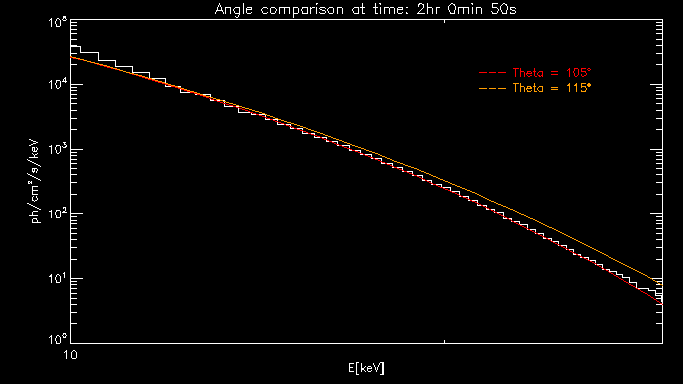 E [keV]
Figure 10: Angle Variation
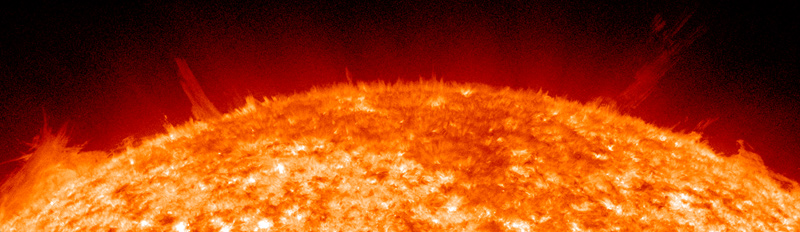 Callum Fairbairn |Spectral Synthesis
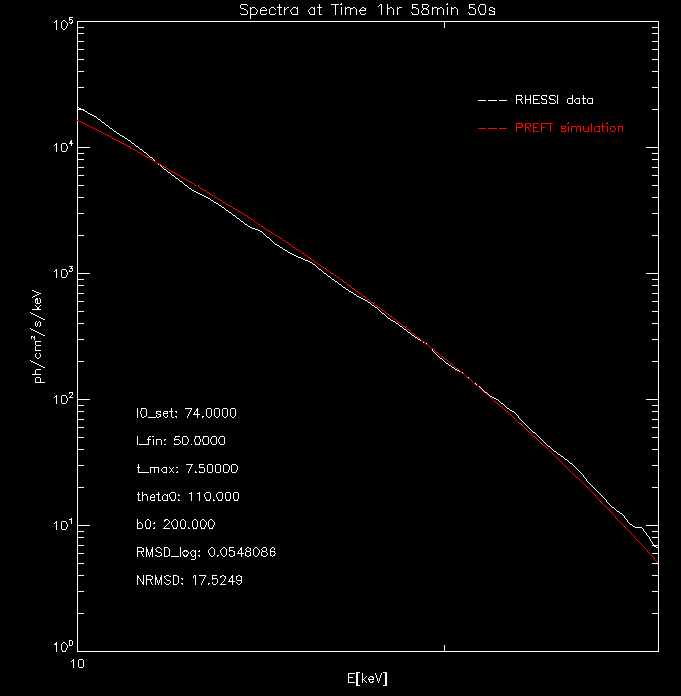 Week 5: Focused Runs
--- RHESSI
--- PREFT
ph/cm2/s/keV
T
Increased length of retraction.

Achieves the slightly harder spectrum at earlier time.
E [keV]
Figure 11:  Fit at 01:58:50
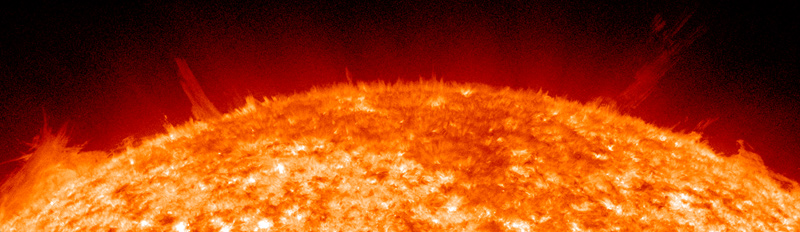 Callum Fairbairn |Spectral Synthesis
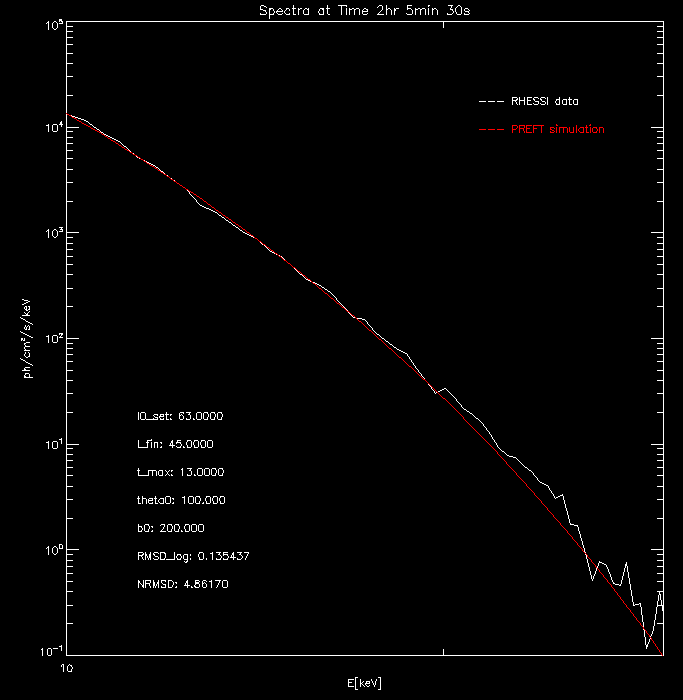 Week 6: Focused Runs
--- RHESSI
--- PREFT
ph/cm2/s/keV
E [keV]
Figure 12:  Fit at 02:05:30
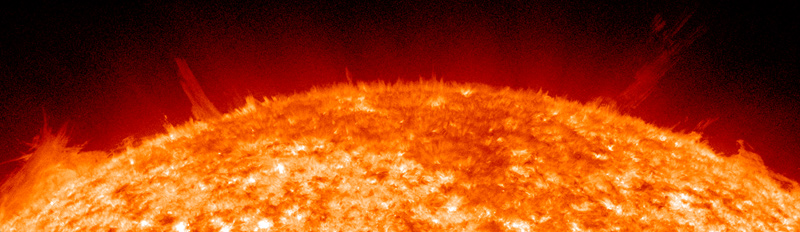 Callum Fairbairn |Spectral Synthesis
Week 6: Controversy?
Controversially high temperatures and densities required?

Some unknown mechanism exists to drive density enhancement over impulsive phase?
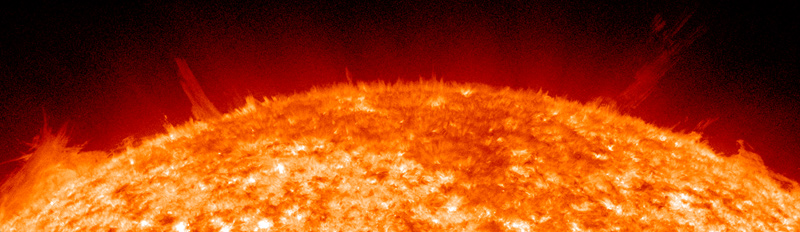 Callum Fairbairn |Spectral Synthesis
Next Steps
Figure 13: Time Staggered Flux Transfer Contributions
Trigger different loop retractions at different times.

Temporally staggered convolution.

Distribute flux transfer across different tubes.
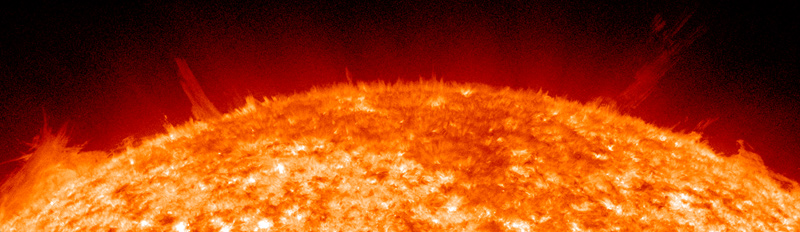 Callum Fairbairn |Spectral Synthesis
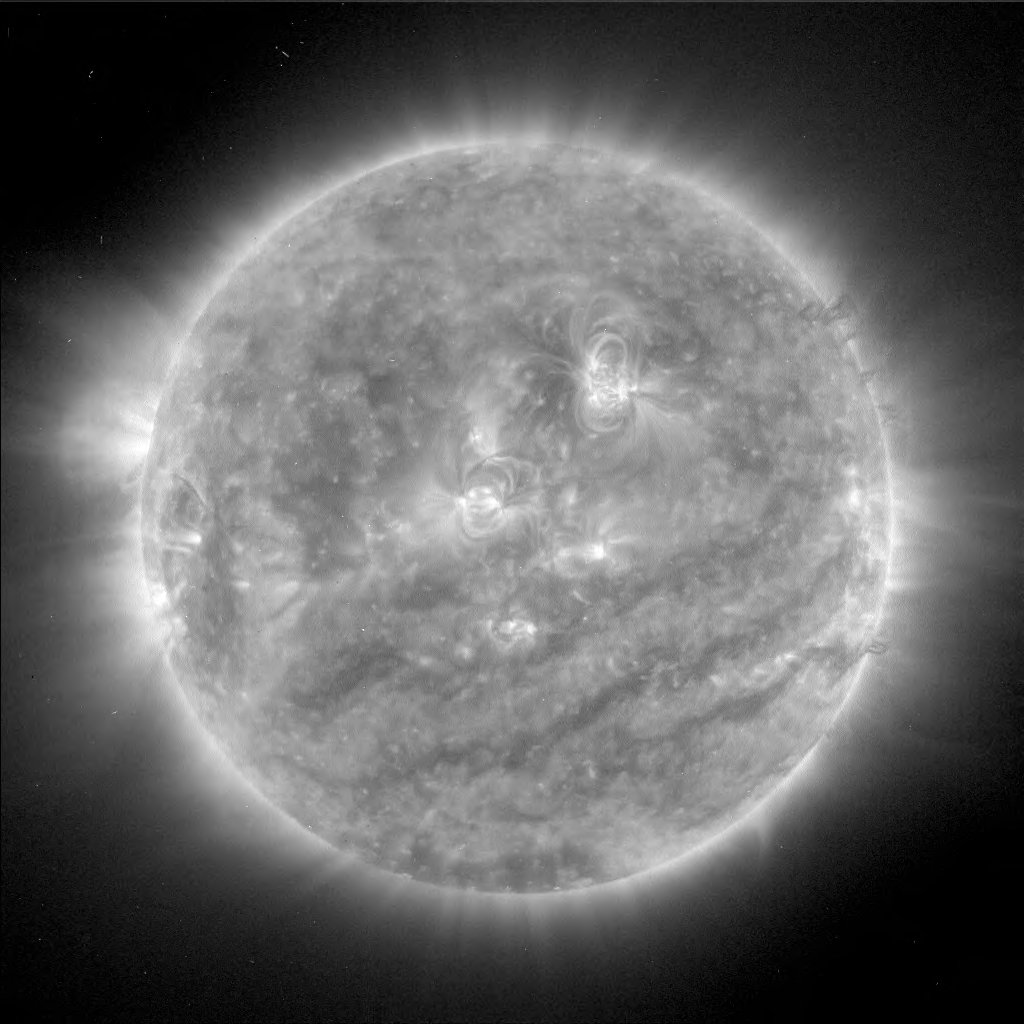 Questions…
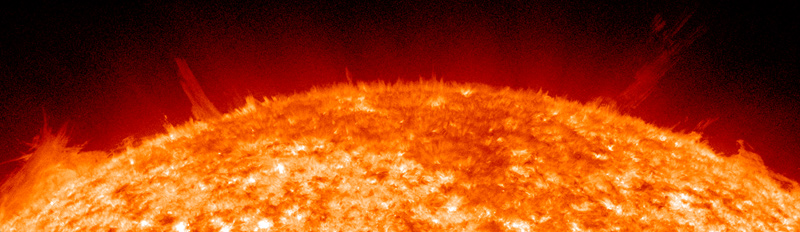 Callum Fairbairn |Spectral Synthesis